* Отчет сделан на основе данных по порталам, попадающих в результаты исследования gemiusAudience в России
Порталы, представленные в исследовании
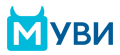 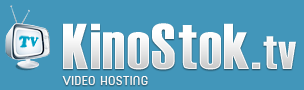 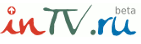 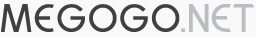 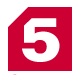 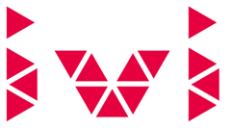 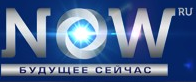 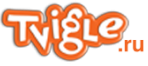 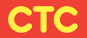 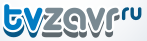 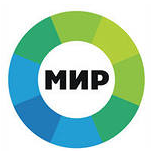 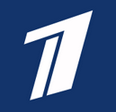 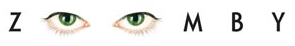 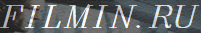 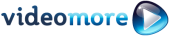 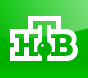 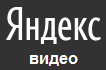 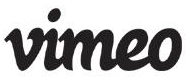 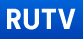 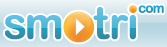 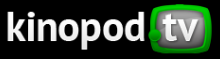 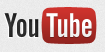 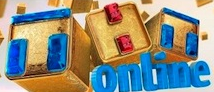 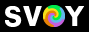 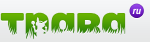 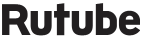 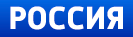 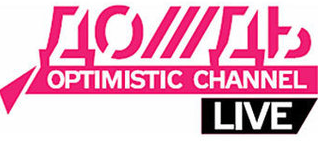 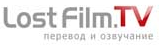 Video
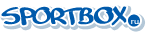 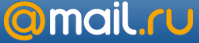 Источник данных: gemiusAudience Fusion , Январь - Ноябрь 2012
В Ноябре 2012 года, суммарный охват аудитории Рунета Видео Порталами составил 68,66% всей месячной аудитории или 41 Млн. человек
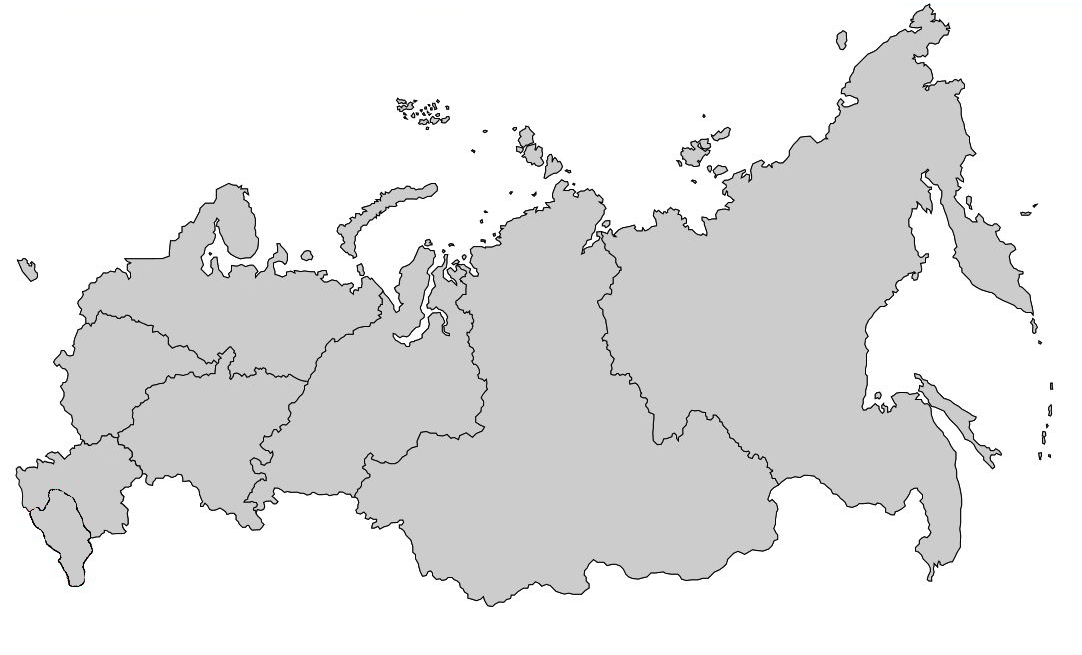 Спб. Охват – 72,25%
Мск. Охват – 73,74%
Екатеринбург. Охват – 72,08%
Хабаровск. Охват – 57,29%
Новосибирск. Охват – 65,61%
Красноярск. Охват – 73,36%
Ростов-на-Дону. Охват – 69,55%
Краснодар. Охват – 68,71%
Владивосток. Охват – 63,24%
Январь 2012 – 67,94% или 37.36 Млн. человек
Источник данных: gemiusAudience Fusion , Январь 2012 -- Ноябрь 2012
Видео Порталы
Реальные Пользователи (Real Users) в Январе 2012 года. В млн человек
Общая аудитория Рунета:   
		                  Январь 2012 – 54.2M Real Users
Источник данных: gemiusAudience Fusion , Ноябрь 2011 -- Ноябрь 2012
Видео Порталы
Реальные Пользователи (Real Users) в Ноябре 2012 года. В млн человек
Произошло увеличение количества порталов, попадающих в исследование
Общая аудитория Рунета:   
		                  Ноябрь 2012 – 59.7M Real Users
Источник данных: gemiusAudience Fusion , Ноябрь 2011 -- Ноябрь 2012
Видео Порталы
По Полу - Женщины в Ноябре 2012 года.
Источник: данные gemiusAudience Fusion, Ноябрь 2012.
Видео Порталы
По Полу - Мужчины, в Ноябре 2012 года.
Источник: данные gemiusAudience Fusion, Ноябрь 2012.
Видео Порталы
По Возрасту, 18-24, в % от Состава Проведенного Времени в Ноябре 2012 года.
Источник: данные gemiusAudience Fusion, Ноябрь 2012.
Видео Порталы
По Возрасту, 25-34, в % от Состава Проведенного Времени в Ноябре 2012 года.
Источник: данные gemiusAudience Fusion, Ноябрь 2012.
Видео Порталы
По Возрасту, 35-44, в % от Состава Проведенного Времени в Ноябре 2012 года.
Источник: данные gemiusAudience Fusion, Ноябрь 2012.
Видео Порталы
По Возрасту, 45-54, в % от Состава Проведенного Времени в Ноябре 2012 года.
Источник: данные gemiusAudience Fusion, Ноябрь 2012.
Видео Порталы
По Возрасту, 55+, в % от Состава Проведенного Времени в Ноябре 2012 года.
Источник: данные gemiusAudience Fusion, Ноябрь 2012.
Видео Порталы
По Уровню Личного Дохода в месяц, 5 000 – 15 000р, в % от Состава Аудитории в Ноябре 2012 года.
Источник: данные gemiusAudience Fusion, Ноябрь 2012.
Видео Порталы
По Уровню Личного Дохода в месяц, 15 001 – 30 000р, в % от Состава Аудитории в Ноябре 2012 года.
Источник: данные gemiusAudience Fusion, Ноябрь 2012.
Видео Порталы
По Уровню Личного Дохода в месяц, 30 001 – 60 000р, в % от Состава Аудитории в Ноябре 2012 года.
Источник: данные gemiusAudience Fusion, Ноябрь 2012.
Видео Порталы
По Уровню Личного Дохода в месяц, Более 60 000р, в % от Состава Аудитории в Ноябре 2012 года.
Источник: данные gemiusAudience Fusion, Ноябрь 2012.
Видео Порталы
Популярные порталы в Регионах:  в % от Состава Просмотров Страниц в Ноябре 2012 года.
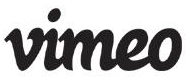 59,63%
Москва
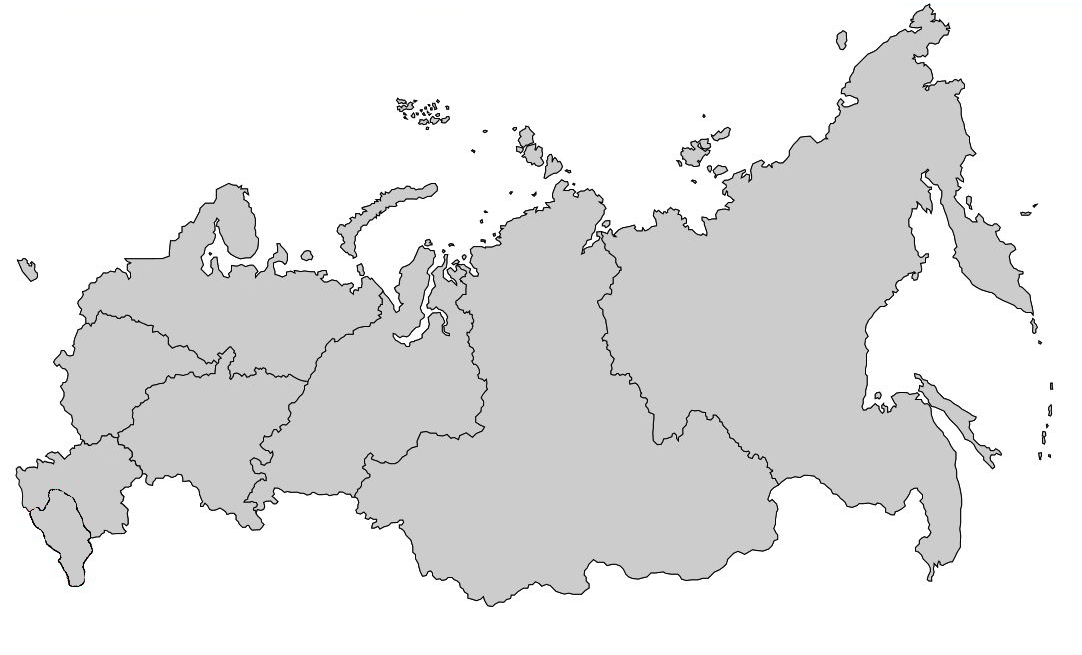 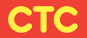 31,44%
Санкт - Петербург
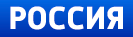 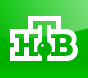 25,76%
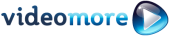 23,86%
25,39%
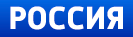 25,41%
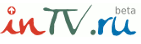 43,26%
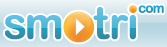 32,03%
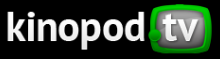 37,48%
Источник данных: gemiusAudience Fusion ,Ноябрь 2012
Наиболее популярные VOD порталы среди пользователей различных социальных групп
Топ-Менеджмент (Включая владельцев малого бизнеса). Топ-5. Состав аудитории
Январь
Ноябрь
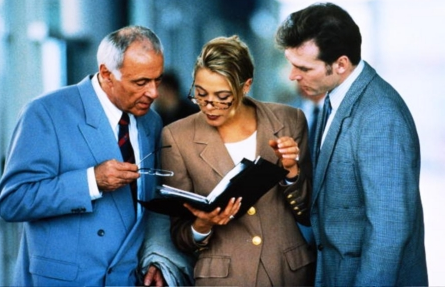 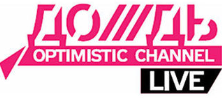 10,61%
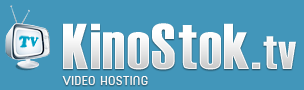 15,21%
10,61%
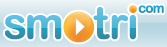 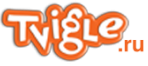 12,90%
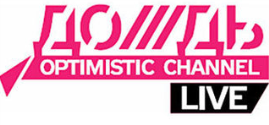 12,69%
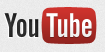 9,38%
11,51%
8,61%
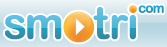 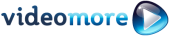 Real Users – 3 960 216 человек
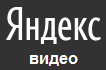 8,54%
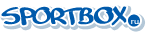 11,35%
Интересные данные:
Топ-Менеджемент в Ноябре 2012 года, 7,01% от состава аудитории
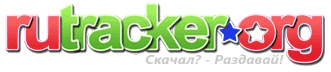 Источник данных gemiusAudience Fusion, Январь - Ноябрь 2012
Наиболее популярные VOD порталы среди пользователей различных социальных групп
Миддл-Менеджмент / Руководитель направления Топ-5. Состав аудитории
Январь
Ноябрь
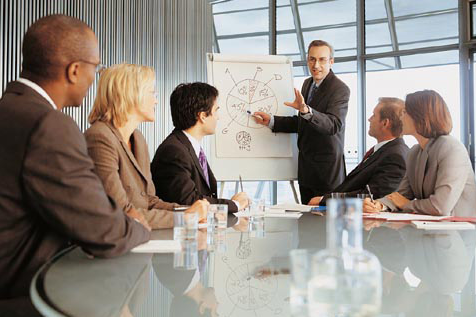 8,73%
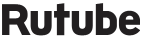 11,58%
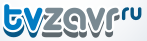 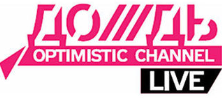 8,63%
10,45%
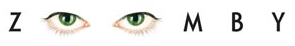 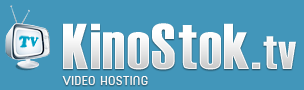 8,48%
9,79%
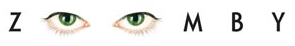 8,46%
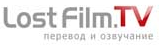 9,68%
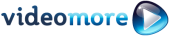 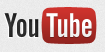 8,39%
Real Users – 3 286 665 человек
7,29%
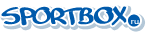 Интересные данные:
Миддл-Менеджемент в Ноябре 2012 года, 7,26% от состава аудитории
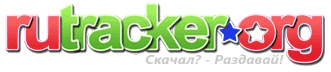 Источник данных gemiusAudience Fusion, Январь - Ноябрь 2012
Наиболее популярные VOD порталы среди пользователей различных социальных групп
Специалист – Ведущий Специалист Топ-5. Состав аудитории
Январь
Ноябрь
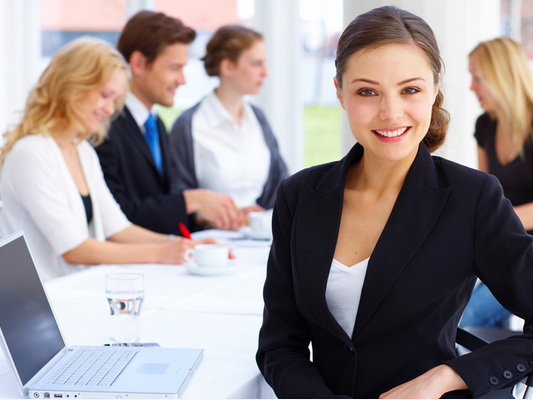 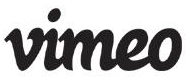 24,04%
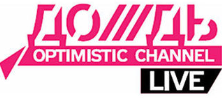 17,79%
23,32%
14,33%
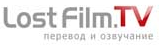 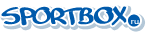 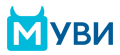 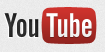 17,31%
13,03%
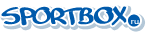 17,30%
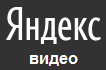 12,87%
16,25%
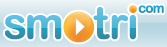 11,03%
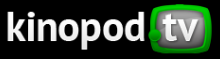 Real Users – 4 886 153 человека
Специалисты в Ноябре 2012 года, 20,55% от состава аудитории
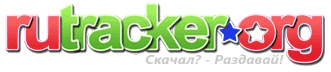 Источник данных gemiusAudience Fusion, Январь - Ноябрь 2012
Наиболее популярные VOD порталы среди пользователей различных социальных групп
Офисный Работник / Ассистент / Стажер Топ-5. Состав аудитории
Январь
Ноябрь
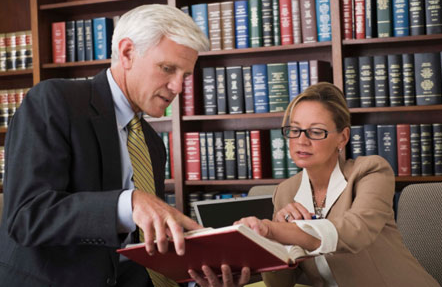 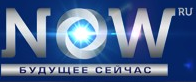 17,90%
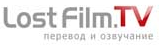 6,17%
5,66%
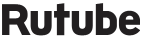 4,03%
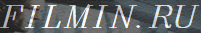 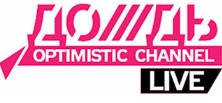 4,77%
3,88%
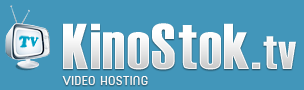 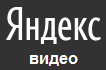 4,76%
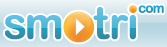 3,64%
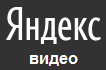 4,75%
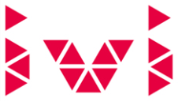 3,47%
Real Users – 1 778 308 человек
Офисные работники в Ноябре 2012 года, 6,95% от состава аудитории
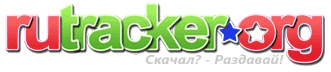 Источник данных gemiusAudience Fusion, Январь - Ноябрь 2012
Наиболее популярные VOD порталы среди пользователей различных социальных групп
«Синий Воротничок» – Инженер, Рабочий на производстве Топ-5. Состав аудитории
Январь
Ноябрь
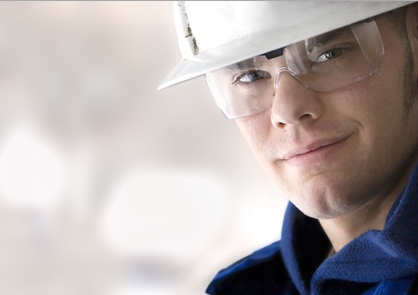 30,58%
40,53%
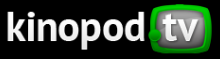 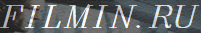 28,78%
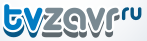 33,08%
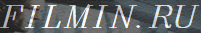 24,41%
31,69%
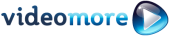 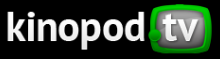 22,96%
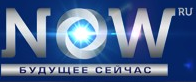 31,52%
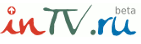 Real Users – 8 166 175 человек
22,86%
Mail.ru -       Video
30,98%
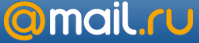 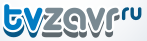 «Синие Воротнички» в Ноябре 2012 года, 18,38% от состава аудитории
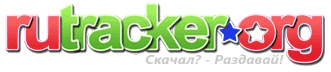 Источник данных gemiusAudience Fusion, Январь - Ноябрь 2012
Наиболее популярные VOD порталы среди пользователей различных социальных групп
Работники Гос. Учреждений Топ-5. Состав аудитории
Январь
Ноябрь
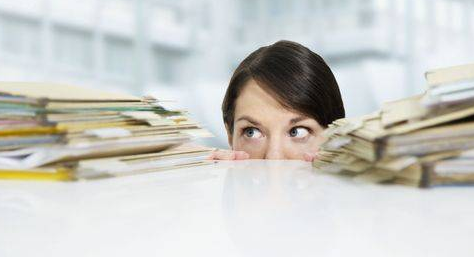 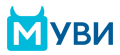 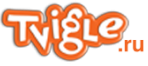 15,31%
12,06%
8,85%
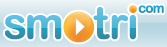 13,69%
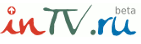 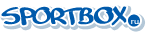 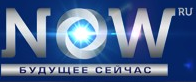 13,15%
8,73%
10,18%
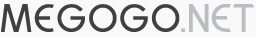 8,45%
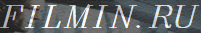 Real Users – 3 116 293 человека
10,17%
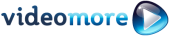 Video
7,99%
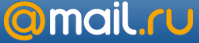 Работники Гос. Учреждений, 5,98% от состава аудитории
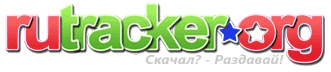 Источник данных gemiusAudience Fusion, Январь - Ноябрь 2012
Наиболее популярные VOD порталы среди пользователей различных социальных групп
Студенты / Школьники Топ-5. Состав аудитории
Январь
Ноябрь
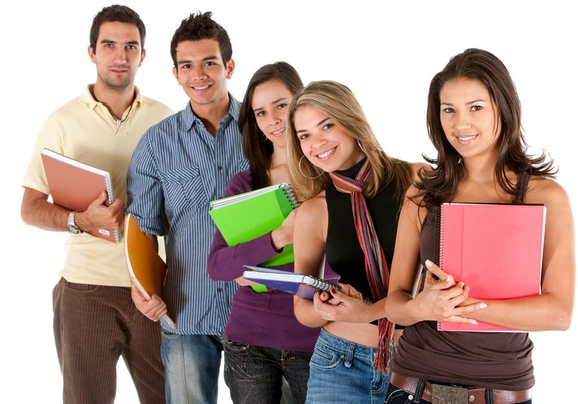 25,25%
16,07%
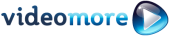 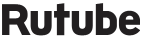 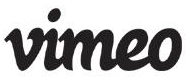 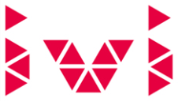 24,28%
15,10%
18,01%
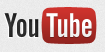 14,85%
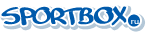 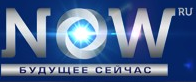 15,14%
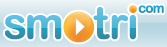 14,68%
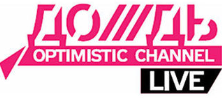 14,32%
13,58%
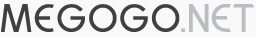 Real Users – 4 489 136 человек
Студенты / Школьники, в Ноябре 2012 года, 14,72 % от состава аудитории
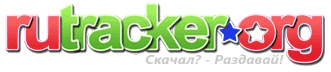 Источник данных gemiusAudience Fusion, Январь - Ноябрь 2012
Наиболее популярные VOD порталы среди пользователей различных социальных групп
Домохозяйки Топ-5. Состав аудитории
Январь
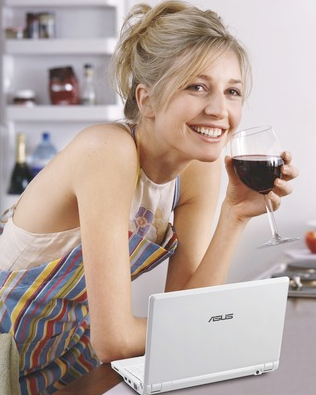 Ноябрь
14,80%
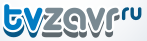 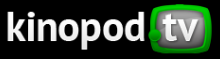 11,99%
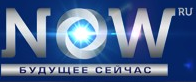 13,23%
10,46%
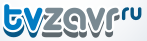 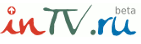 12,20%
9,67%
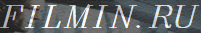 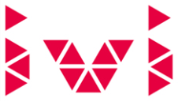 10,95%
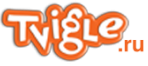 9,59%
10,72%
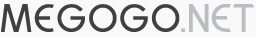 9,22%
Real Users – 3 010 192 человека
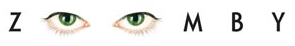 Домохозяйки, в Ноябре 2012 года, 4,83 % от состава аудитории
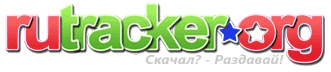 Источник данных gemiusAudience Fusion, Январь - Ноябрь 2012
Наиболее популярные VOD порталы среди пользователей различных социальных групп
Пенсионеры Топ-5. Состав аудитории
Январь
Ноябрь
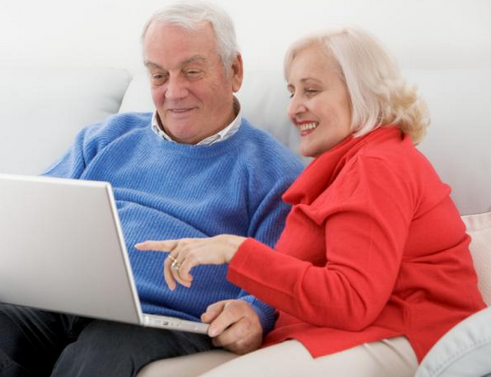 12,74%
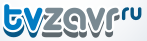 14,77%
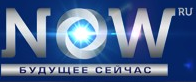 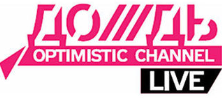 11,50%
9,43%
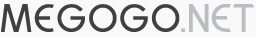 9,75%
8,73%
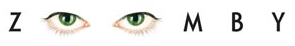 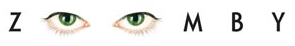 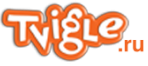 8,45%
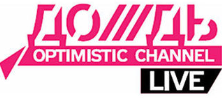 8,75%
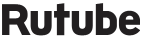 6,18%
8,54%
Video
Real Users – 2 202 566 человек
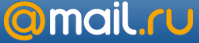 Пенсионеры, в Ноябре 2012 года, 3,69 % от состава аудитории
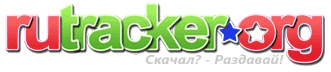 Источник данных gemiusAudience Fusion, Январь - Ноябрь 2012
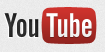 Видео Порталы. ТОП-5
Как менялся интерес заданной целевой группы к контенту портала в рабочие и выходные дни, в Ноябре 2012 года. В % от состава просмотров страниц
Нами была выбрана определенная целевая группа: Пользователи, указавшие в сведениях о себе занимаемые позиции: Топ-Менеджмент / Владелец малого бизнеса, Миддл-Менеджмент / Руководитель направления, с ежемесячным личным доходом от 30 000 рублей и выше
Источник: данные gemiusAudience Fusion, Ноябрь 2012.
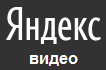 Видео Порталы. ТОП-5
Как менялся интерес заданной целевой группы к контенту портала в рабочие и выходные дни, в Ноябре 2012 года. В % от состава просмотров страниц
Нами была выбрана определенная целевая группа: Пользователи, указавшие в сведениях о себе занимаемые позиции: Топ-Менеджмент / Владелец малого бизнеса, Миддл-Менеджмент / Руководитель направления, с ежемесячным личным доходом от 30 000 рублей и выше
Источник: данные gemiusAudience Fusion, Ноябрь 2012.
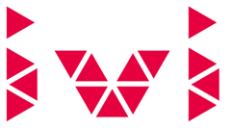 Видео Порталы. ТОП-5
Как менялся интерес заданной целевой группы к контенту портала в рабочие и выходные дни, в Ноябре 2012 года. В % от состава просмотров страниц
Нами была выбрана определенная целевая группа: Пользователи, указавшие в сведениях о себе занимаемые позиции: Топ-Менеджмент / Владелец малого бизнеса, Миддл-Менеджмент / Руководитель направления, с ежемесячным личным доходом от 30 000 рублей и выше
Источник: данные gemiusAudience Fusion, Ноябрь 2012.
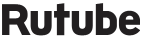 Видео Порталы. ТОП-5
Как менялся интерес заданной целевой группы к контенту портала в рабочие и выходные дни, в Ноябре 2012 года. В % от состава просмотров страниц
* Отсутствуют данные за период с 17.11 по 18.11
Нами была выбрана определенная целевая группа: Пользователи, указавшие в сведениях о себе занимаемые позиции: Топ-Менеджмент / Владелец малого бизнеса, Миддл-Менеджмент / Руководитель направления, с ежемесячным личным доходом от 30 000 рублей и выше
Источник: данные gemiusAudience Fusion, Ноябрь 2012.
Video
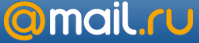 Видео Порталы. ТОП-5
Как менялся интерес заданной целевой группы к контенту портала в рабочие и выходные дни, в Ноябре 2012 года. В % от состава просмотров страниц
Нами была выбрана определенная целевая группа: Пользователи, указавшие в сведениях о себе занимаемые позиции: Топ-Менеджмент / Владелец малого бизнеса, Миддл-Менеджмент / Руководитель направления, с ежемесячным личным доходом от 30 000 рублей и выше
Источник: данные gemiusAudience Fusion, Ноябрь 2012.
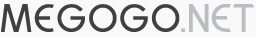 Видео Порталы. ТОП-5
Как менялся интерес заданной целевой группы к контенту портала в рабочие и выходные дни, в Ноябре 2012 года. В % от состава просмотров страниц
Нами была выбрана определенная целевая группа: Пользователи, указавшие в сведениях о себе занимаемые позиции: Топ-Менеджмент / Владелец малого бизнеса, Миддл-Менеджмент / Руководитель направления, с ежемесячным личным доходом от 30 000 рублей и выше
Источник: данные gemiusAudience Fusion, Ноябрь 2012.
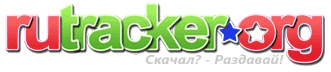 Насколько контент торрент сайтов может быть интересен данной Целевой Группе?
Ноябрь 2012 года. В % от состава просмотров страниц
Нами была выбрана определенная целевая группа: Пользователи, указавшие в сведениях о себе занимаемые позиции: Топ-Менеджмент / Владелец малого бизнеса, Миддл-Менеджмент / Руководитель направления, с ежемесячным личным доходом от 30 000 рублей и выше
Источник: данные gemiusAudience Fusion, Ноябрь 2012.
Спасибо
Контактная информация: Антон Мелехов

+7(926)166-7702

mailto:anton.melekhov@gemius.com
Присоединяйтесь к нам в сети:Facebook.com/GemiusGroup Twitter.com/Gemius Slideshare.net/Gemius_com YouTube.com/WwwGemiusCom